Machine Learning forPerformance and Power Modeling of Heterogeneous Systems
Joseph L. Greathouse, Gabriel H. Loh
Advanced Micro Devices, Inc.
Large Design Space for Heterogeneous Systems
6th Gen. AMD A-Series Processor “Carrizo”
High-Level System Design Points
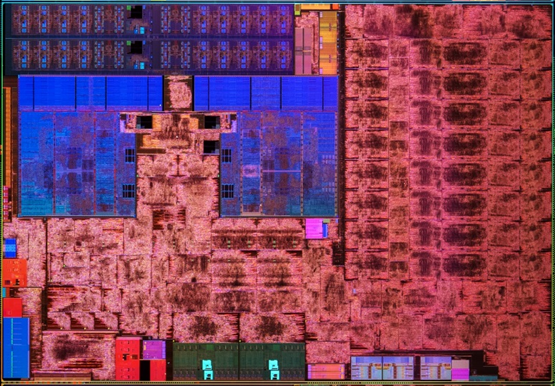 Some CPU design spaces:
How large?
How many CPUs?
How fast should the CPUs run?
How much power should it use?
Some GPU design spaces:
How much parallelism?
How fast should it run?
How much power should it use?
What accelerators are needed?
How much bandwidth needed?
VideoDecode
VideoEncode
CPUs
GPU
2
Example of a Design Space Exploration
Various Designs Using AMD GPUs
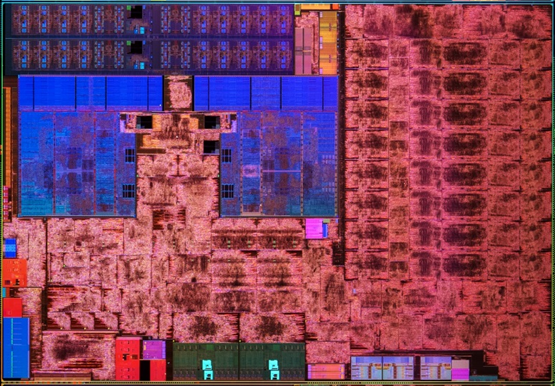 3
Design Space Explorations Require Long Runtimes
Power and thermals on a real heterogeneous processor







		~2.5 trillion CPU instructions, ~60 trillion GPU operations
Real applications of interest are large and complex
Not microbenchmarks, can run for minutes or hours
Performance and power can rely on what happened in the past
Complex interactions between various heterogeneous devices
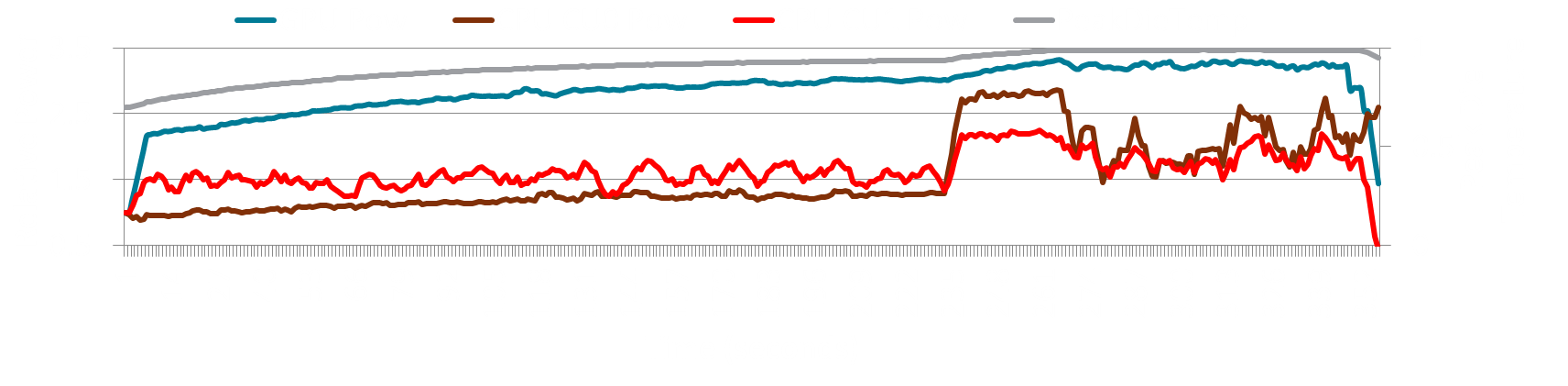 4
Design-Space exploration Hard on Existing Platforms
Microarchitecture simulators (e.g., gem5, Multi2Sim, SESC, GPGPU-Sim)
Excellent for low-level details.
Too slow for broad design space explorations of full applications:
6 minutes * 60s/min * 4 CPU cores * ~1.75GHz (AMD A8-4555M) + 6 minutes * 60s/min * 6 CUs * 64 FPU/CU * 425MHz (AMD Radeon™ HD 7600G) =~60 trillion operations ≈ 1 year of simulation time @ 2 MIPS

Emulators (e.g., Cadence Palladium, Synopsys ZeBu, Mentor Veloce, IBM AWAN)
Much faster than SW simulation, just as detailed, but require a nearly-complete design

Functional simulators (e.g., AMD SimNow, Simics, QEMU, etc.)
Faster than microarchitectural simulators, good for software bring-up
No relation to hardware performance

Spreadsheet analyses
Great for first-order analyses. Much faster and easier than lower-level simulators
Difficult to analyze application differences.
5
Drive Design Space Exploration from Real Hardware
Gather from running application of interest on real hardware:
Measured performance and power
Information about how the application used the hardware (e.g., performance counters)
Estimate performance and power for different hardware design points
Target Hardware Configuration
Execution Time/power
GPU Kernel
Performance Counters
Performance and Power Models
Target Execution Time/Power
GPU Hardware
6
6
The “High-Level” Design Space Explored In this Talk
Changes to the following GPU parameters:
Number of parallel compute units (CUs)
Core frequency
Memory bandwidth

Changes to GPU kernel:
Performance
Dynamic power
7
GPU Kernel Performance Scaling with HW Designs (1)
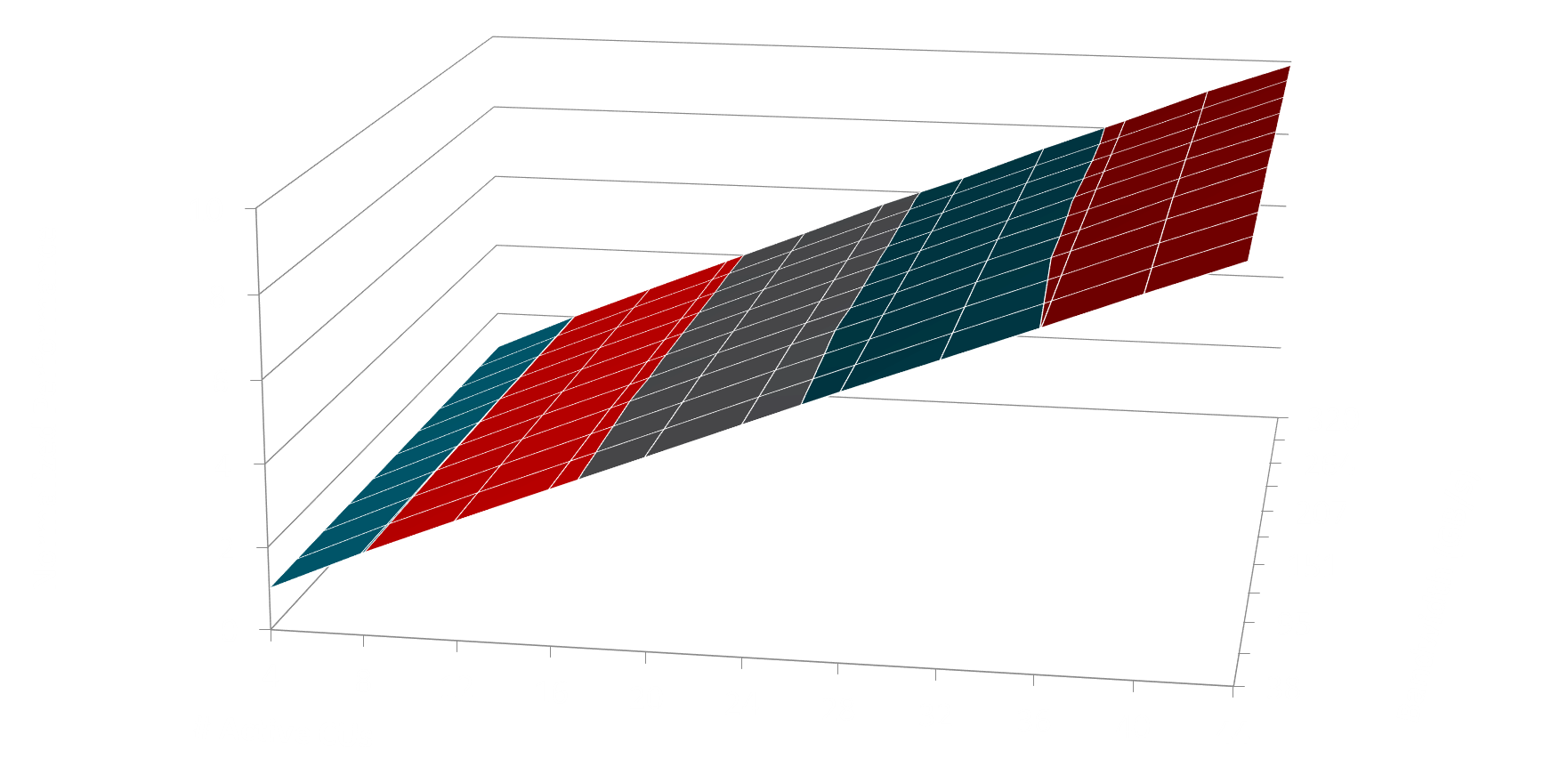 8
GPU Kernel Performance Scaling with HW Designs (2)
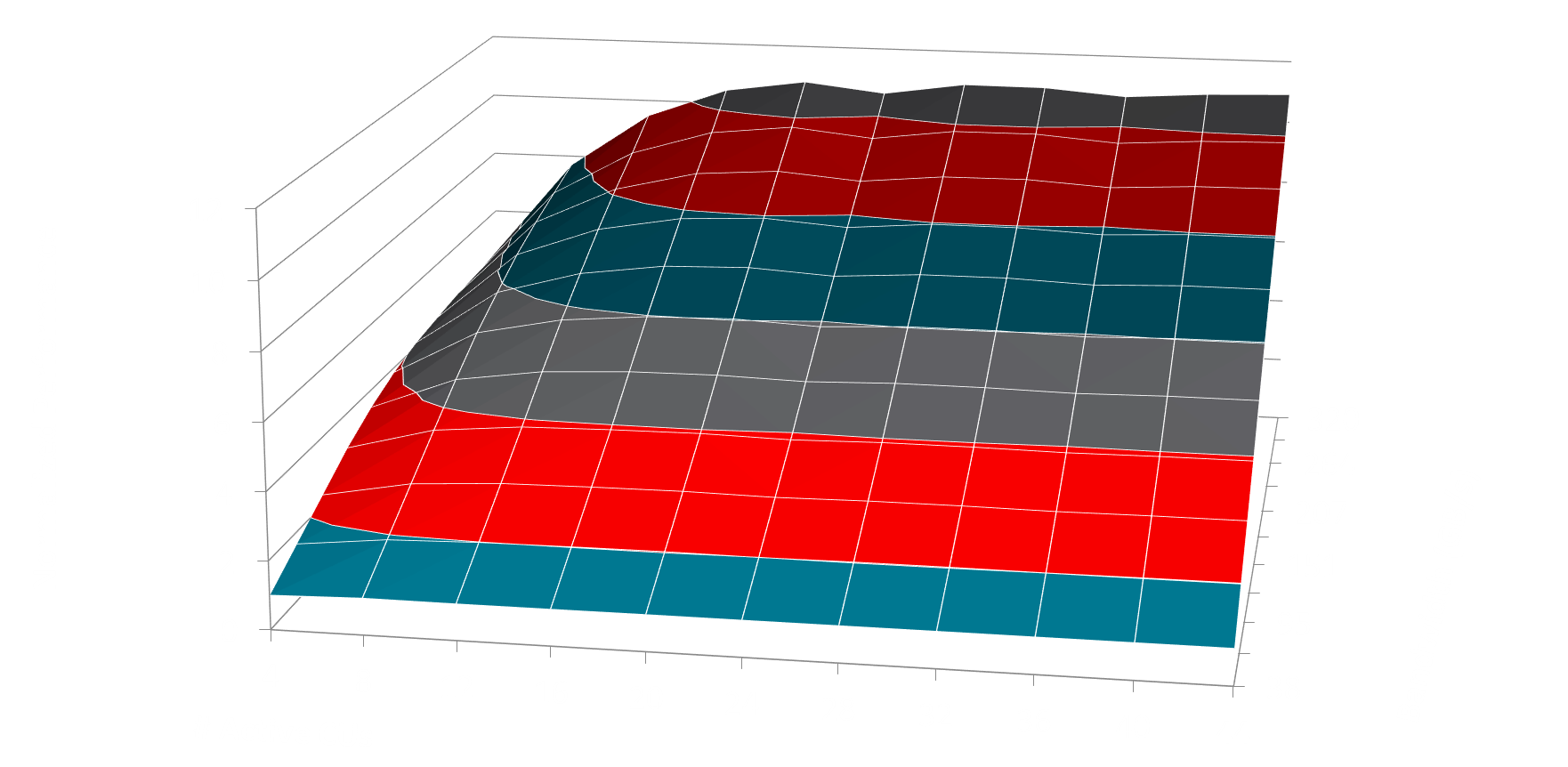 9
GPU Kernel Performance Scaling with HW Designs (3)
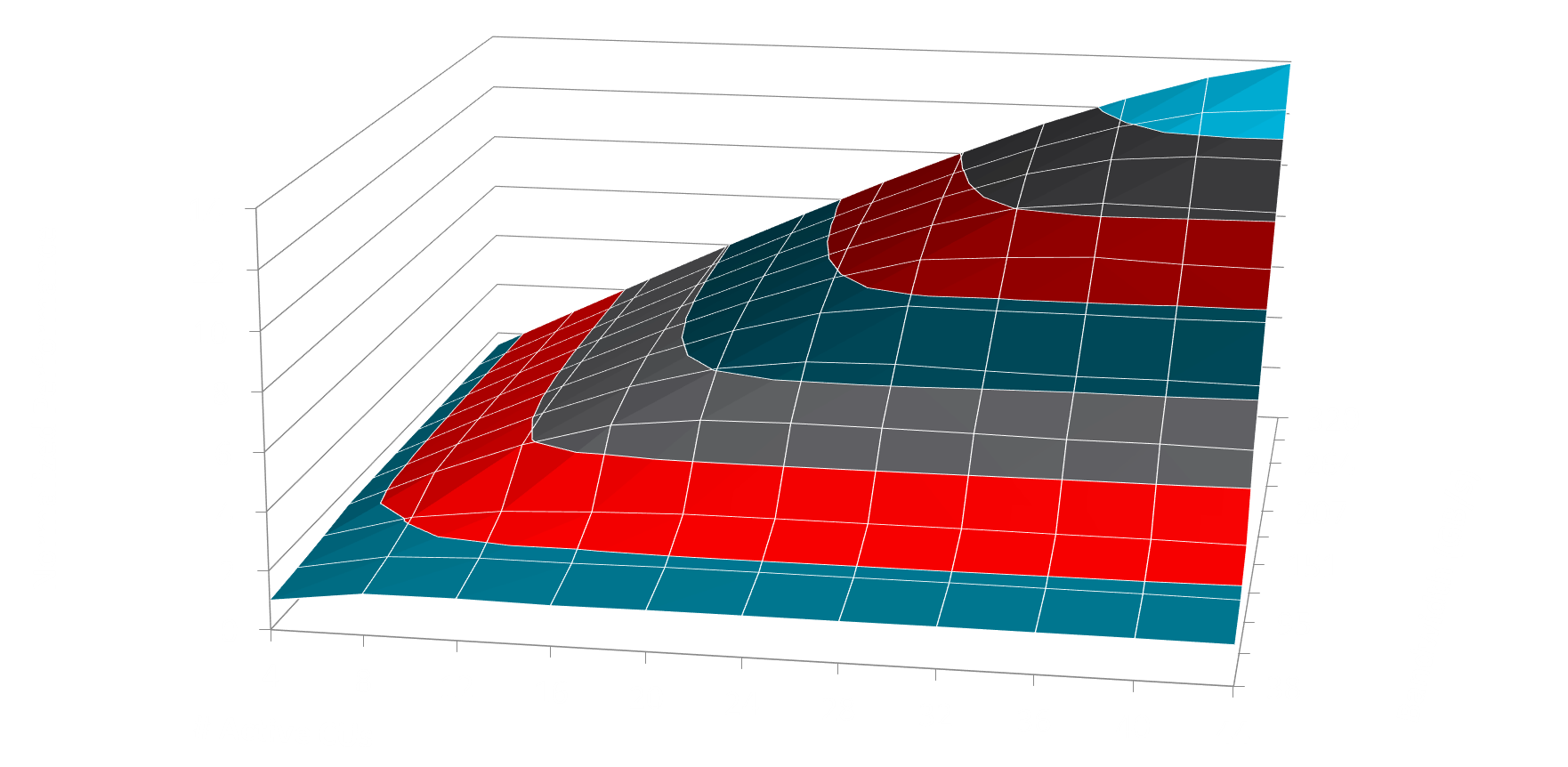 10
GPU Kernel Performance Scaling with HW Designs (4)
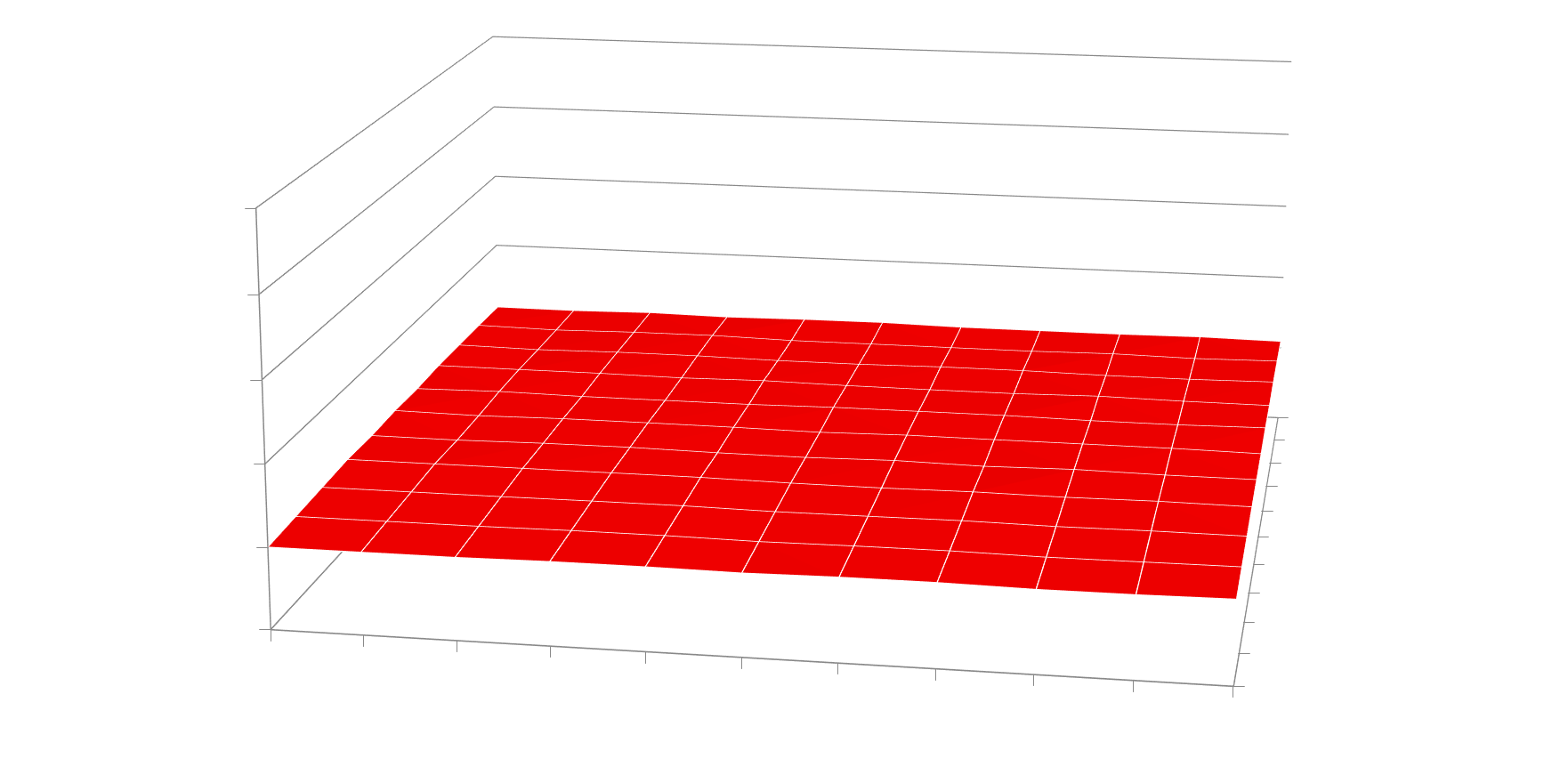 11
GPU Kernel Performance Scaling with HW Designs (5)
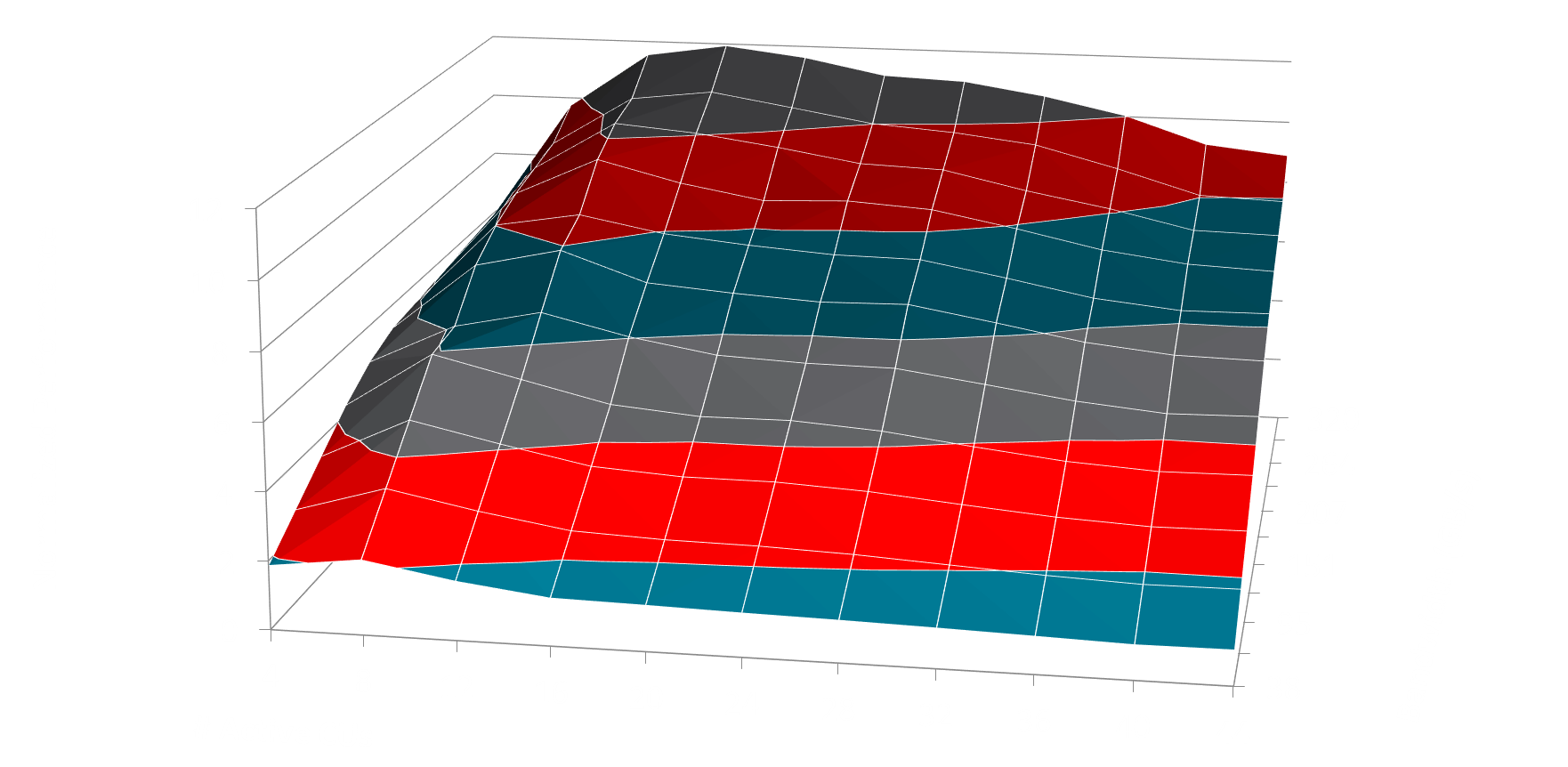 12
GPU Kernel Performance Scaling with HW Designs (6)
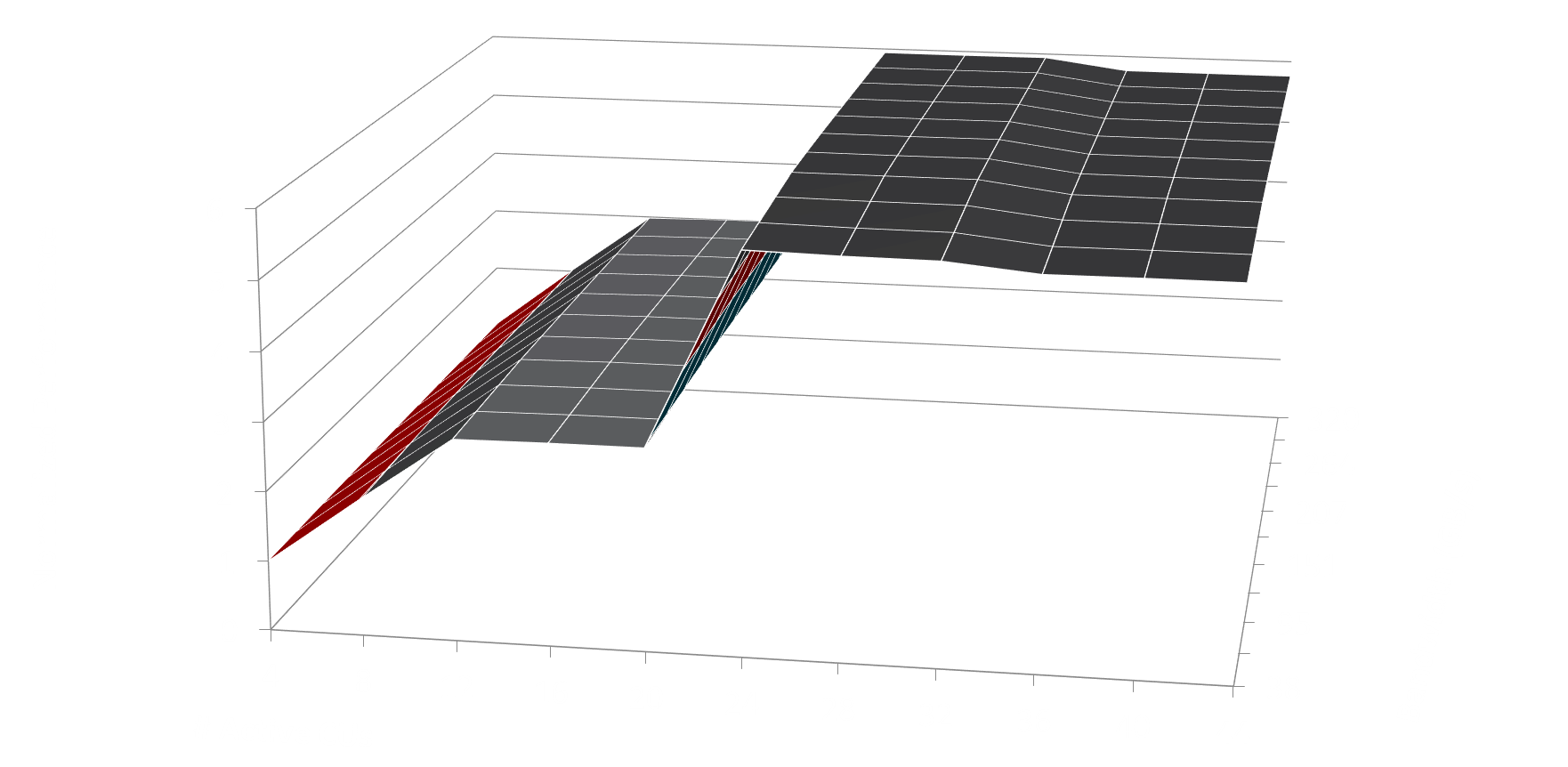 13
Automatically Clustering Scaling Curves
Training Set
Kernel 2
Kernel 3
Kernel 1
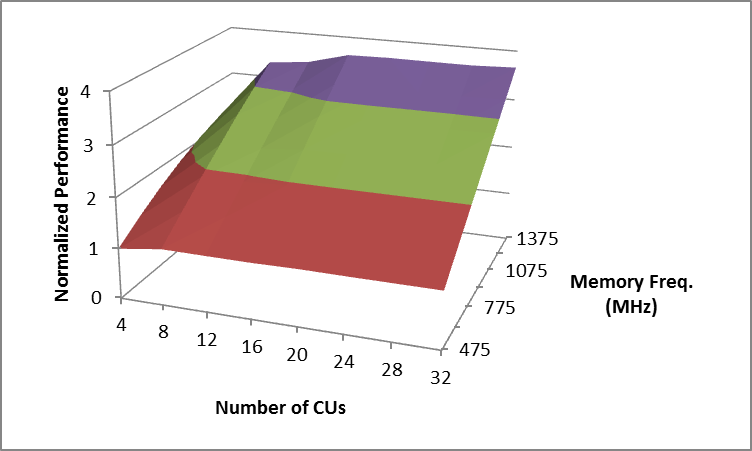 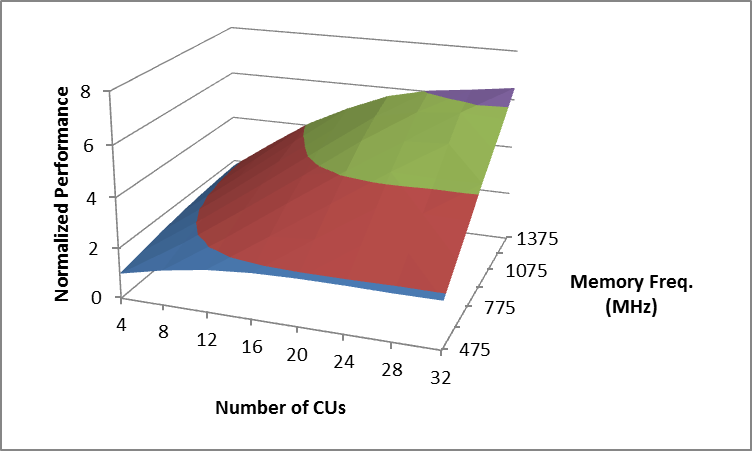 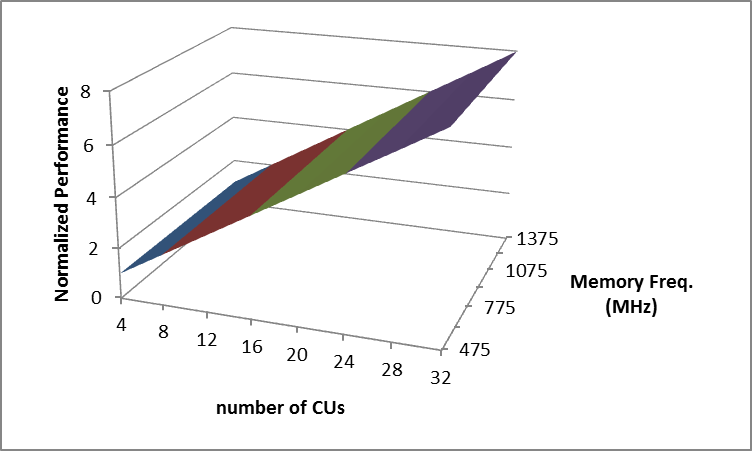 Kernel 5
Kernel 6
Kernel 4
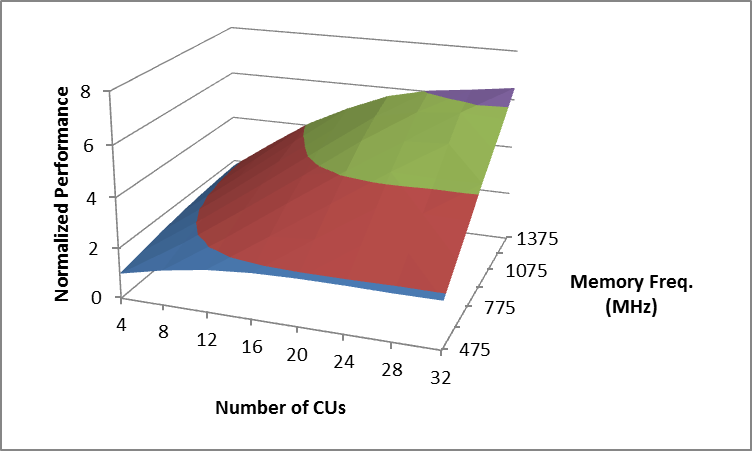 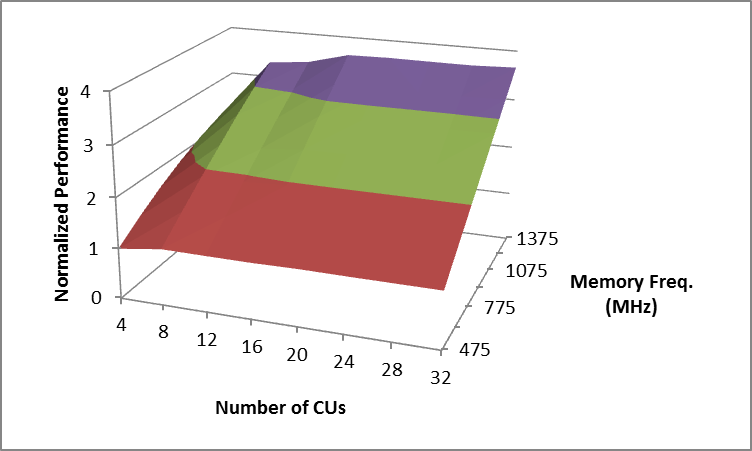 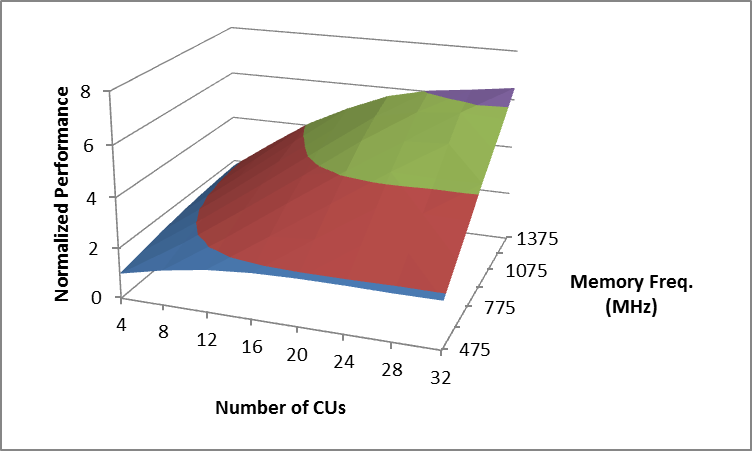 Cluster 1
Cluster 2
Cluster 3
14
Automatically Clustering Scaling Curves
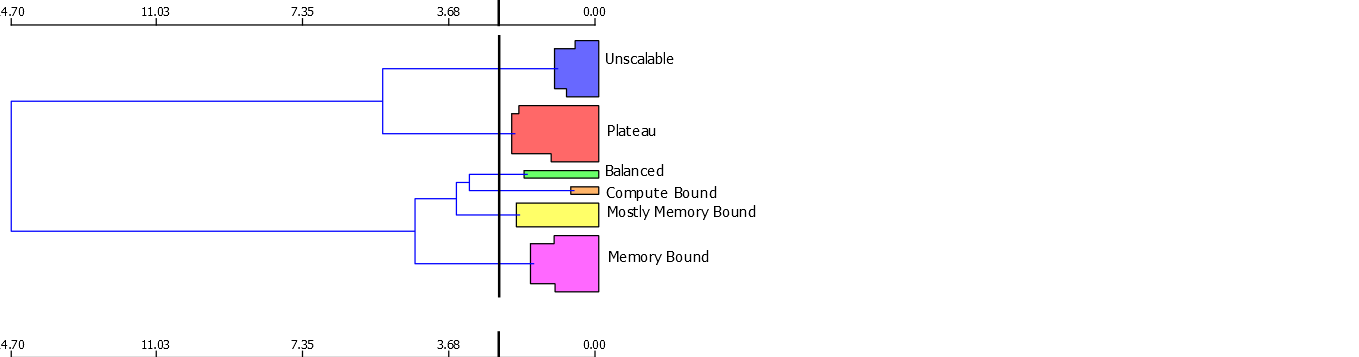 15
Finding a Scaling cluster of an Unknown Kernel
Performance counters indicate how the kernel uses the hardware
Counters may thus help indicate which cluster a kernel is in with only one measurement
Perf. Counter 0
Cluster 0
Perf. Counter 1
Cluster 1
…
…
…
Perf. Counter N
Cluster M
16
Estimate Kernel Changes Using Cluster’s Curve
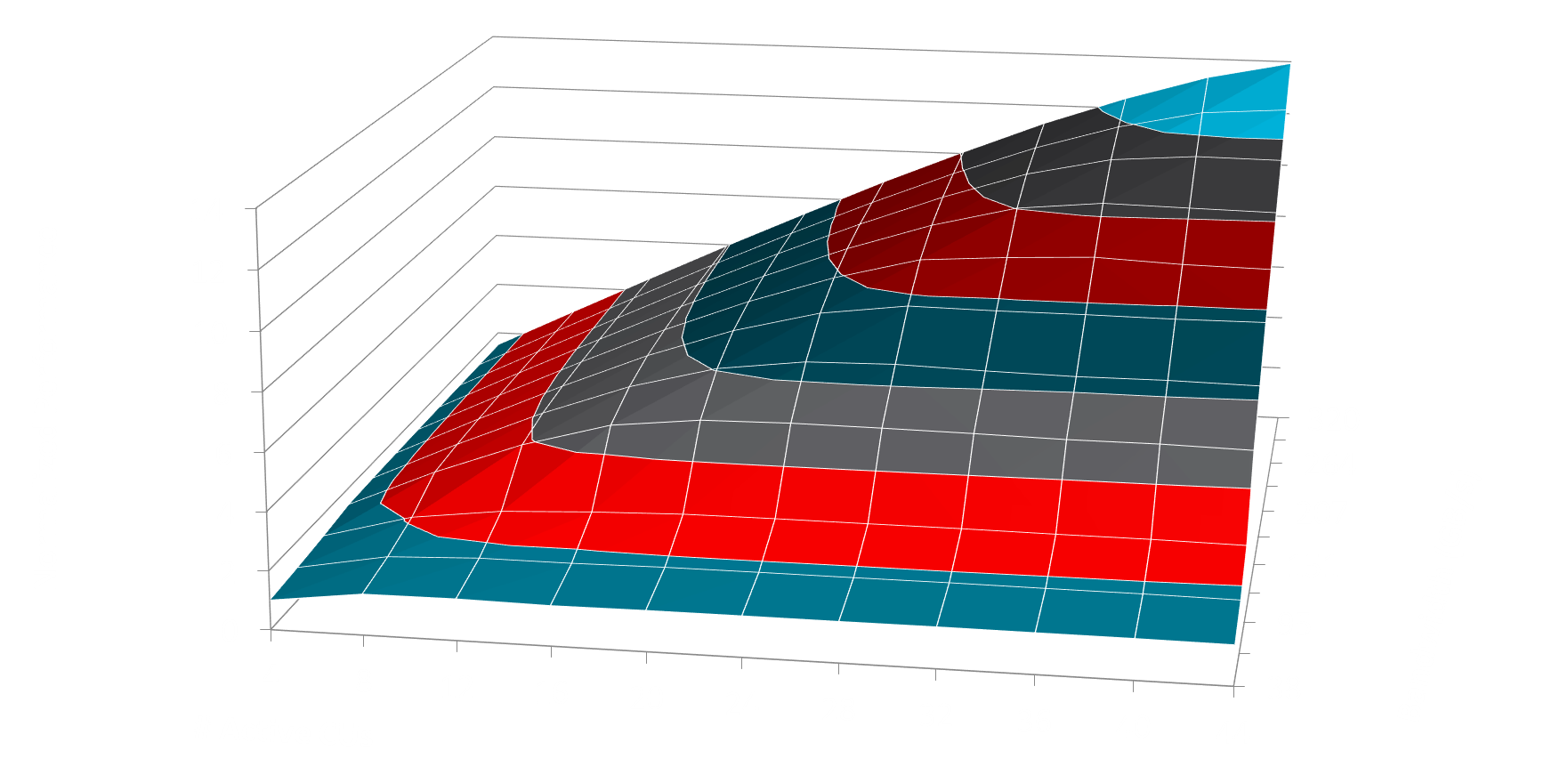 Half the CUs but same bandwidth?

~60% Performance
17
Estimate Kernel Changes Using Cluster’s Curve
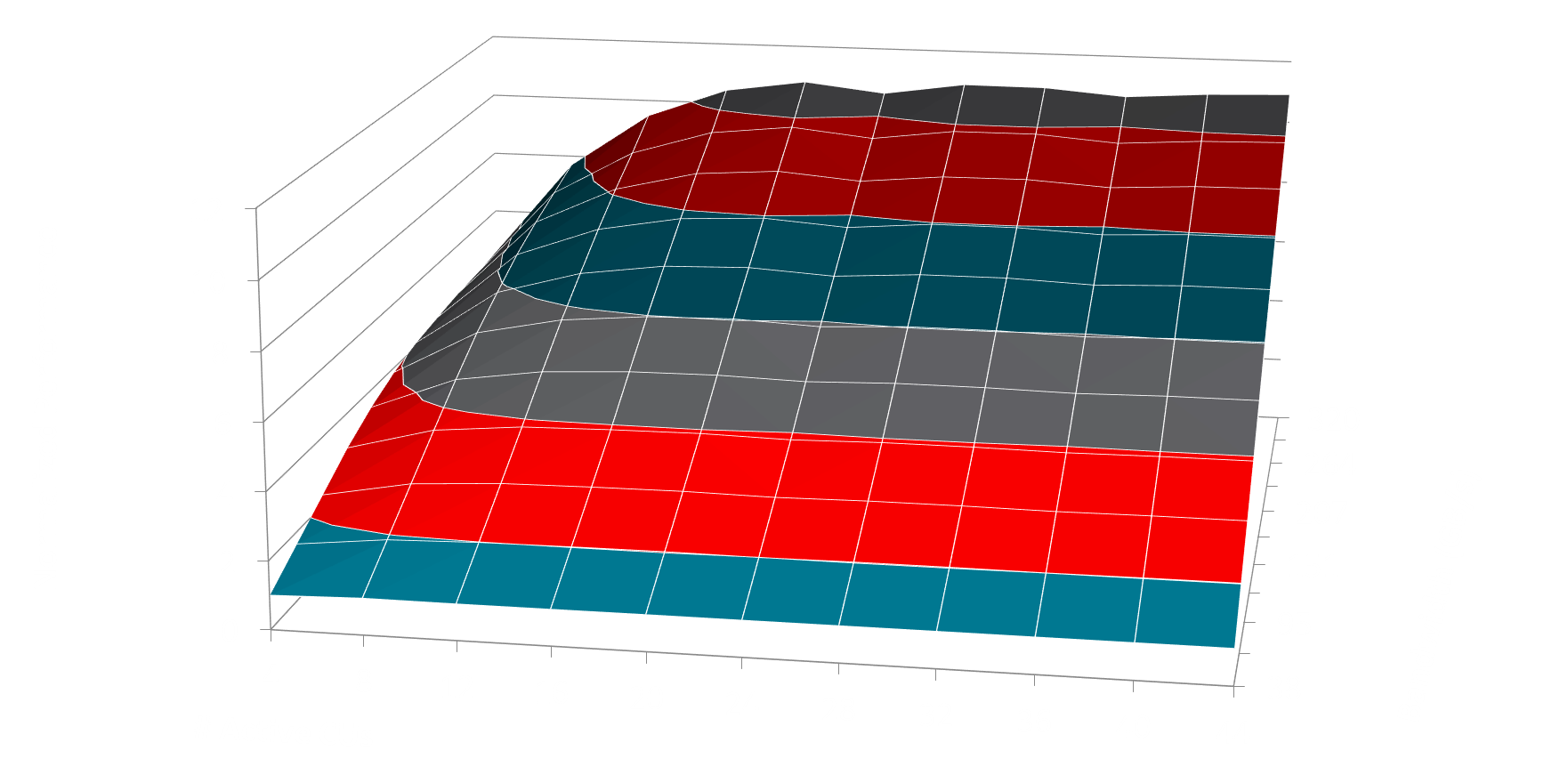 Half the CUs but same bandwidth?

~100% Performance
18
Estimate Kernel Changes Using Cluster’s Curve
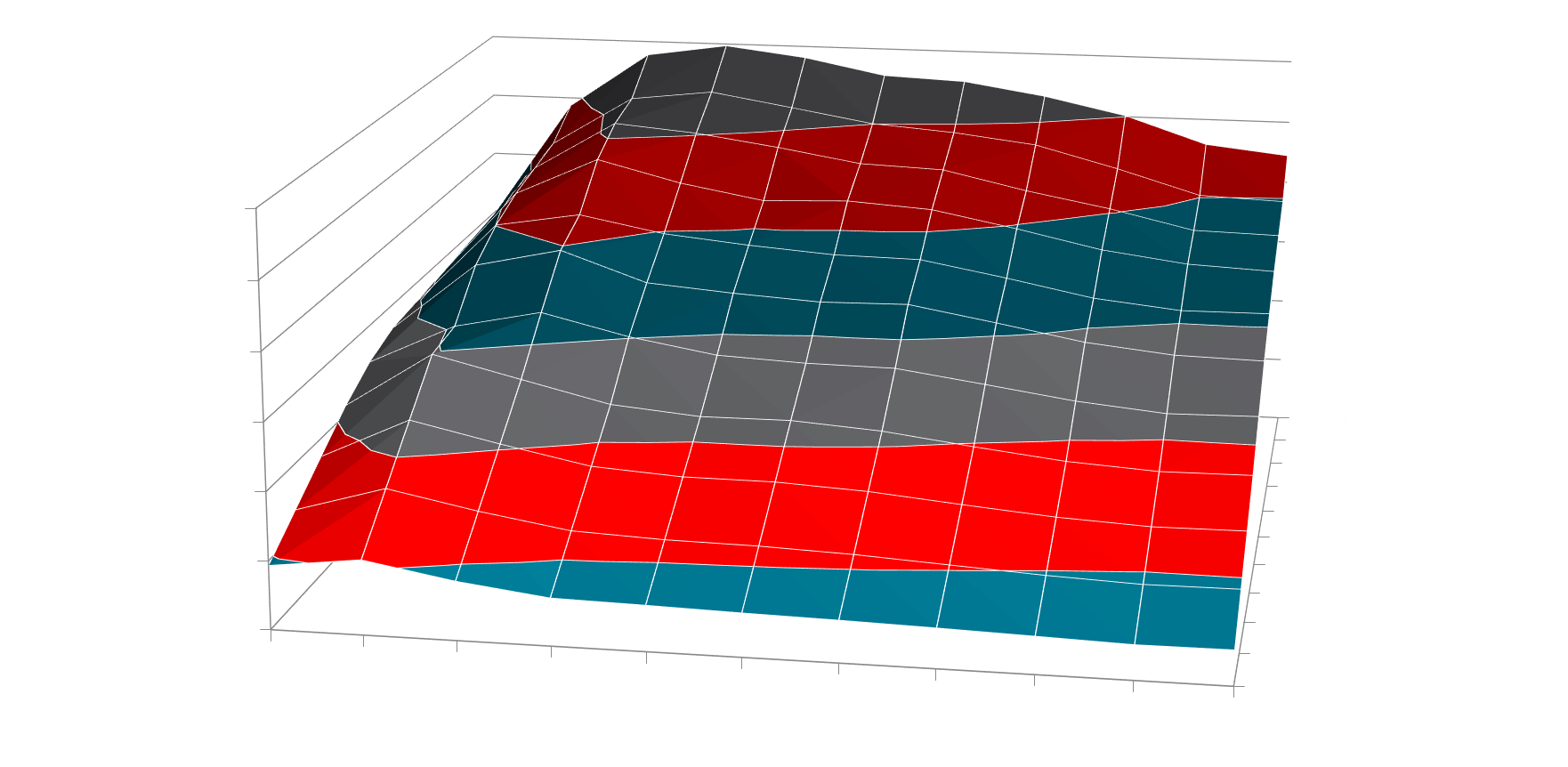 Half the CUs but same bandwidth?

~115% Performance
19
Accuracy from one HW point to All Others
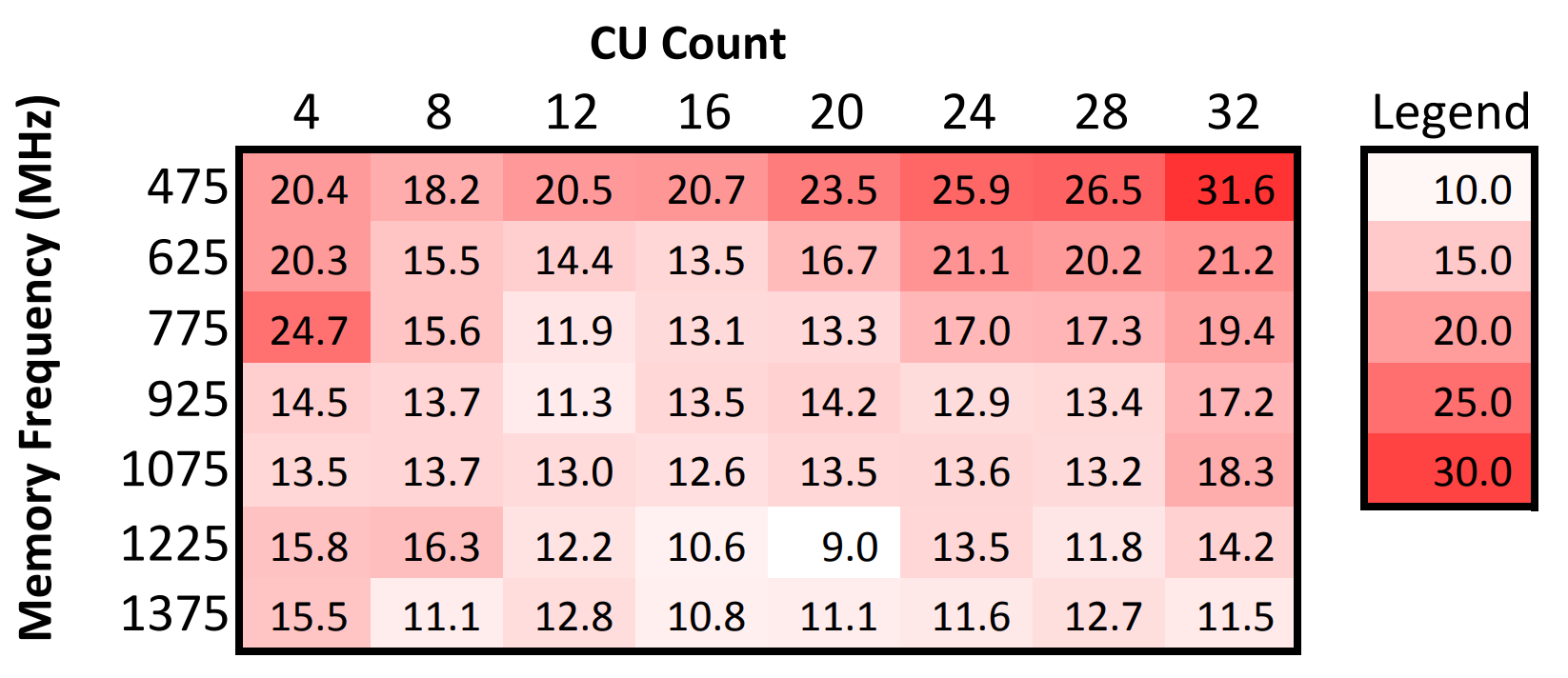 20
Preparing Good Data is Challenging
This model needs a lot of data:
Multiple applications, many kernels
Numerous design points per application

What kernels are representative?

How to get clean performance and power data?
21
Choosing Representative Kernels
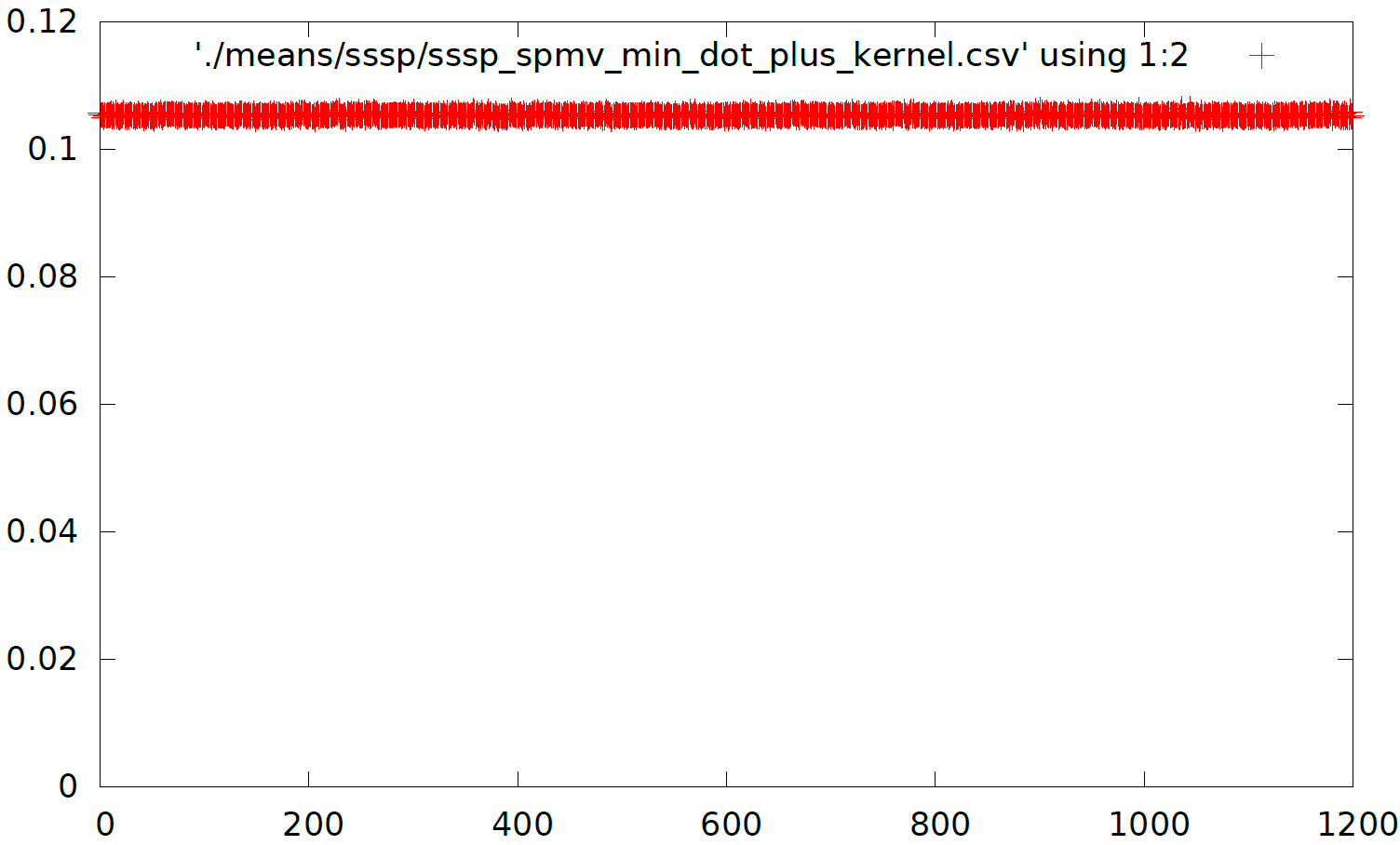 Kernel Runtime
Kernel Invocation
22
Choosing Representative Kernels
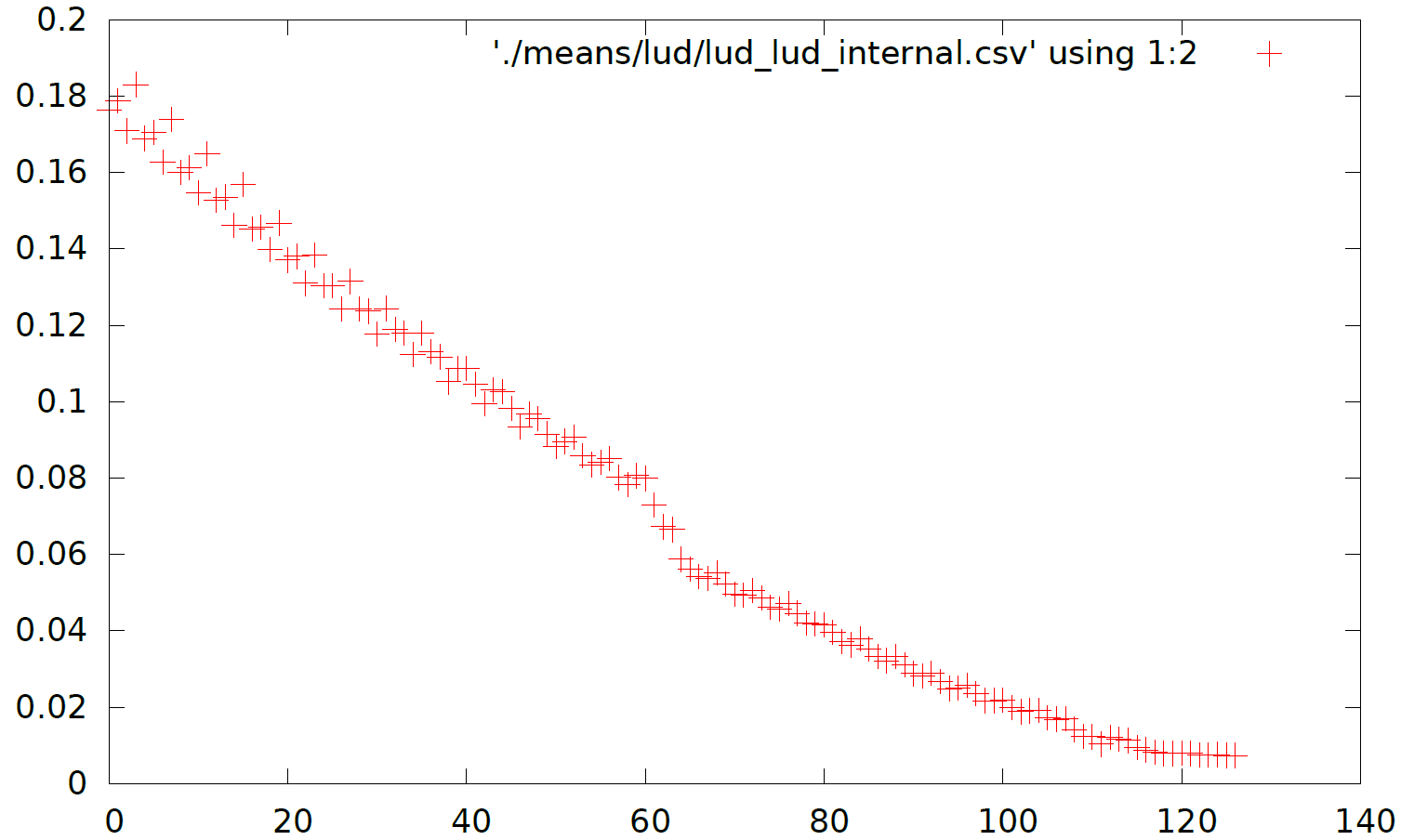 Kernel Runtime
Kernel Invocation
23
Choosing Representative Kernels
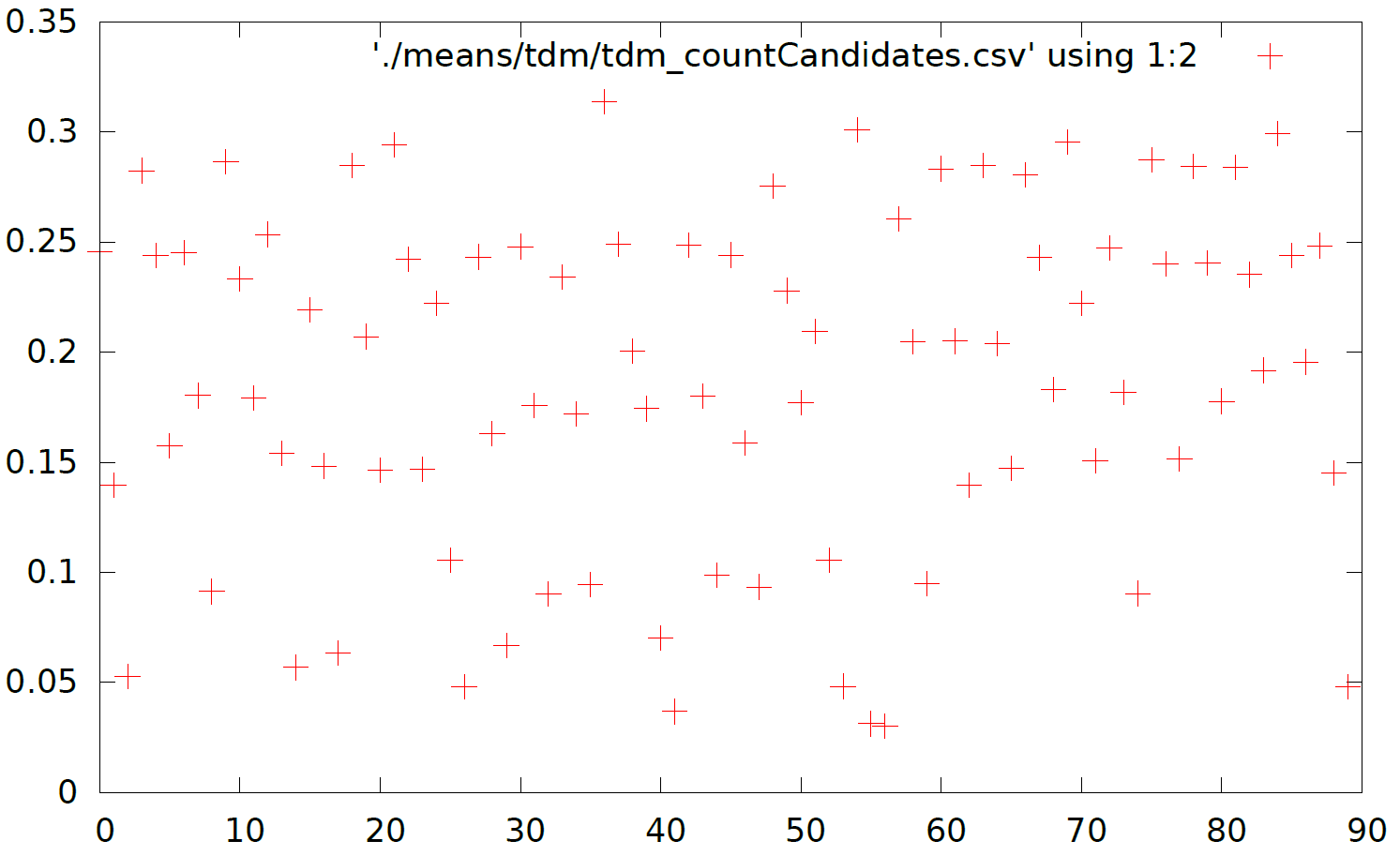 Kernel Runtime
Kernel Invocation
24
Power Measurements Must Account for Static Power
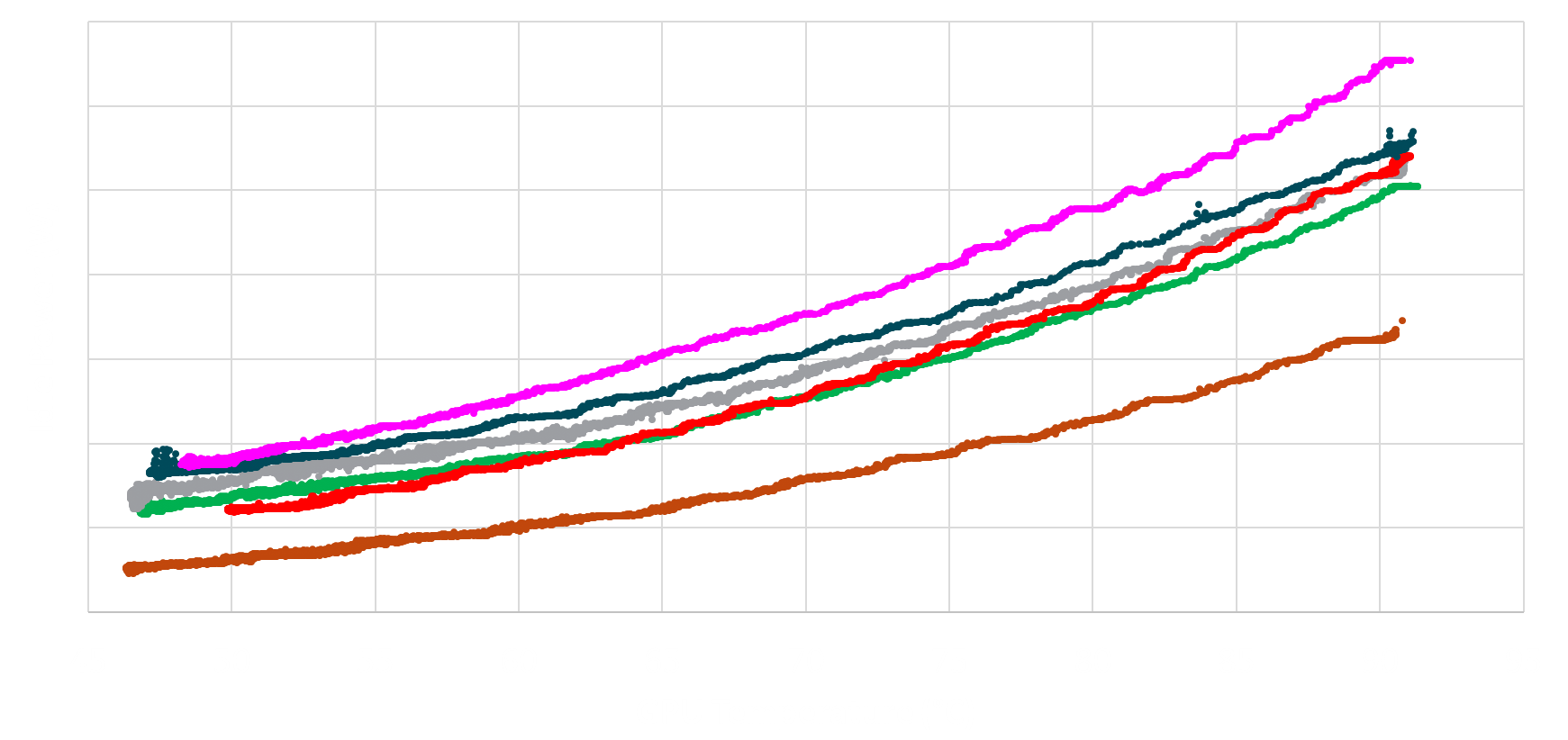 25
Summary
Modern systems have a large heterogeneous hardware design space

We need tools to do early design space exploration to help guide designs

ML techniques help perform hardware-driven scaling studies

Reasonable accuracy and very fast!

But building clean, meaningful data sets presents a challenge
26
Papers About This Topic
J. L. Greathouse, A. Lyashevsky, M. Meswani, N. Jayasena, M. Ignatowski, “Simulation of Exascale Nodes through Runtime Hardware Monitoring,” ModSim 2013
B. Su, J. L. Greathouse, J. Gu, M. Boyer, L. Shen, Z. Wang, “Implementing a Leading Loads Performance Predictor on Commodity Processors,” USENIX ATC 2014
D. P. Zhang, N, Jayasena, A. Lyashevsky, J. L. Greathouse, L. Xu, M. Ignatowski, “TOP-PIM: Throughput-Oriented Programmable Processing in Memory,” HPDC 2014
G. Wu, J. L. Greathouse, A. Lyashevsky, N. Jayasena, D. Chiou, “GPGPU Performance and Power Estimation Using Machine Learning,” HPCA 2015
A. Majumdar, G. Wu, K. Dev, J. L. Greathouse, I. Paul, W. Huang, A. K. Venugopal, L. Piga, C. Freitag, S. Puthoor, “A Taxonomy of GPGPU Performance Scaling,” IISWC 2015
T. Vijayaraghavan, Y. Eckert, G. H. Loh, M. J. Schulte, M. Ignatowski, B M. Beckmann, W. C. Brantley, J. L. Greathouse, W. Huang, A. Karunanithi, O. Kayiran, M. Meswani, I. Paul, M. Poremba, S. Raasch, S. K. Reinhardt, G. Sadowski, V. Sridharan, “Design and Analysis of an APU for Exascale Computing,” HPCA 2017
27
Questions?

Disclaimer
The information presented in this document is for informational purposes only and may contain technical inaccuracies, omissions and typographical errors.
The information contained herein is subject to change and may be rendered inaccurate for many reasons, including but not limited to product and roadmap changes, component and motherboard version changes, new model and/or product releases, product differences between differing manufacturers, software changes, BIOS flashes, firmware upgrades, or the like. AMD assumes no obligation to update or otherwise correct or revise this information. However, AMD reserves the right to revise this information and to make changes from time to time to the content hereof without obligation of AMD to notify any person of such revisions or changes.
AMD MAKES NO REPRESENTATIONS OR WARRANTIES WITH RESPECT TO THE CONTENTS HEREOF AND ASSUMES NO RESPONSIBILITY FOR ANY INACCURACIES, ERRORS OR OMISSIONS THAT MAY APPEAR IN THIS INFORMATION.
AMD SPECIFICALLY DISCLAIMS ANY IMPLIED WARRANTIES OF MERCHANTABILITY OR FITNESS FOR ANY PARTICULAR PURPOSE. IN NO EVENT WILL AMD BE LIABLE TO ANY PERSON FOR ANY DIRECT, INDIRECT, SPECIAL OR OTHER CONSEQUENTIAL DAMAGES ARISING FROM THE USE OF ANY INFORMATION CONTAINED HEREIN, EVEN IF AMD IS EXPRESSLY ADVISED OF THE POSSIBILITY OF SUCH DAMAGES.
AMD, the AMD Arrow logo, Radeon, and combinations thereof are trademarks of Advanced Micro Devices, Inc. Xbox One is a trademark of the Microsoft Corporation. PlayStation is a trademark or registered trademark of Sony Computer Entertainment, Inc. Other names used herein are for identification purposes only and may be trademarks of their respective companies.
28
Backup Slides
29
Use Hardware Measurements to Guide Exploration
Step 1: Measure application on real hardware
Step 2: Estimate how application will work on future hardware
Phase 1
User Application
Software Tasks
Phase 2
Future Machine Description
Performance, Power, and Thermal Models
User-Level Software Stack
Trace Post-processor
Test Operating System
Test System APU, CPU, GPU
Traces of HW and SW events related to performance and power
Performance and Power Estimates
30
Application’s Use of all Hardware Matters
Time
CPU0
CPU1
GPU
Example when everything except CPU1 gets 2x faster:
CPU0
CPU1
Performance Difference
GPU
Less than 2x gain because CPU1 now on new critical path
Reconstructing Application Critical Paths
In phase 1, gather SW-level relationship between each segments
Use these relationships to build a legal execution order on simulated system








Gather ordering from library calls like pthread_create(), clWaitForEvents(), etc.
Could also split segments on user API calls, program phases
②
⑦
①
CPU0
④
③
⑥
CPU1
⑤
GPU
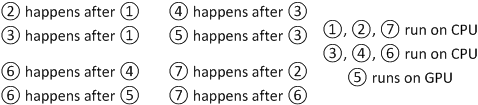